Recommending Verbs for Rename Method using Association Rule Mining
☆Yuki Kashiwabara1, Yuya Onizuka1, Takashi Ishio1, Yasuhiro Hayase2,Tetsuo Yamamoto3, Katsuro Inoue1
1 Osaka University, Japan
2 University of Tsukuba, Japan
3 Nihon University, Japan
[Speaker Notes: Thank you, chair man.
I’m Yuki Kashiwabara
I’m a master candidate from Osaka University in Japan.
My presentation title is “Recommending Verbs for Rename Method using Association Rule Mining”]
Contents
Background
Our Approach
Evaluation
Conclusion
2
2/10/2014
[Speaker Notes: I’ll talk about 4 contents: background, approach, evaluation., and Conclusion.]
Background
Method name is important for program understanding
Developers predict the behavior of the method from its name
Developers make mistake if the name is inappropriate [1]
・・・
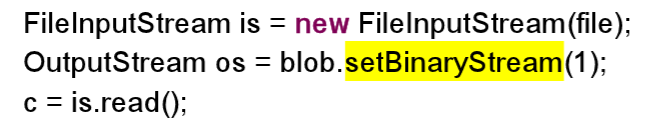 ・・・
setter?
Actually,
getter method which opens a Stream to set some properties
[1]D. Lawrie, C. Morrell, H. Feild, and D. Binkley. 
What‘s in a name?　a study of identiers.  In Proceedings of the 14th IEEE ICPC
3
2/10/2014
[Speaker Notes: Method name is important for program understanding, 
because developers predict the behavior of the method from its name.
An inappropriate name can lead to make mistakes.

For example, 
In this Java code fragment, 
This method call :‘setBinaryStream’  looks like a setter method.
But, actually, this is a getter method which opens a Stream to set some properties.
It is very confusing.]
Background-Naming Conventions
Method name should
represent the behavior of the method 				and the target object [2] 
consist of a verb and objects (open+BinaryStream)
Example: well-known verbs
get，set:  methods for accessing a field
It is not known when and which verbs 
should be used to name a method
[2] S. McConnell. Code Complete, Second Edition. Microsoft Press, 2004
4
2/10/2014
[Speaker Notes: Generally, it is well-known that method name should represent the behavior and the target objects using a verb and objects.

But, it is not known when and which verbs should be used to name a method except for very well-known verbs such as set, get , and some of verbs used in popular API names]
Background-Viewpoint
Recommend Verb candidates as a list


Use Association Rule Mining　	to extract Naming Association Rules

Use Identifiers  in method definitions			and a Method Verb
5
2/10/2014
[Speaker Notes: So, we propose a technique to recommend appropriate verb candidates as a list to rename methods.
Our technique uses association rule mining to extract naming association rule which represent relationship between identifiers in method definitions and verbs in method names.]
Background-Naming Association Rule
if-then rules between identifiers and verb
Verb
Identifiers
Example:
return type : boolean
is
public boolean   isA(int i) 
{
     if ( i == 0 )  return true;
      return false; 
}
public boolean   isB(int i)
{
   return getB(); 
}
6
2/10/2014
[Speaker Notes: A naming association rule is an if-then rule. 
If certain identifiers are included in a method definition, then certain verb is often used in the method name.
For example, if the return type of a method is boolean, then the verb ‘is’ is often used.  
We extract and use such naming association rules.]
Our Approach
①Extract Naming Association Rules
Naming Association Rule
Internet
Source Code
X → Y
X → Y
Identifiers → Verb
z
target method
Recommendation list
②Recommend Verbs
7
2/10/2014
[Speaker Notes: Our approach consists of two steps.
The first step is to extract naming association rules.
The second step is to recommend the verb candidates for a method using the extracted rules.]
Our Approach
①Extract Naming Association Rules
Naming Association Rule
Internet
Source Code
X → Y
X → Y
Identifiers → Verb
z
target method
Recommendation list
②Recommend Verbs
8
2/10/2014
[Speaker Notes: I explain the first step.]
①Extract Naming Association Rules
Naming Association Rules
Data Set
return type :boolean
is
public class TmpClass( ){
 public boolean isA(int i) {
      if ( i == 0 )  return true;
       return false; 
 }

 public boolean isB(int i){
    return getB(i); 
 }
 public void addB(int i){
      if(getB(i)) add(i);
 }
}
public class TmpClass( ){
 public boolean isA(int i) {
      if ( i == 0 )  return true;
       return false; 
 }

 public boolean isB(int i){
    return getB(i); 
 }
 public void addB(int i){
      if(getB(i)) add(i);
 }
}
public class TmpClass( ){
 public boolean isA(int i) {
      if ( i == 0 )  return true;
       return false; 
 }

 public boolean isB(int i){
    return getB(i); 
 }
 public void addB(int i){
      if(getB(i)) add(i);
 }
}
Confidence :	2 / 2
Support  :	2
call:getB
is
Source Code
Internet
Association
 Rule
 Mining
Confidence :	1/ 2
Support  :	1
9
2/10/2014
[Speaker Notes: First, we collect a lot of source code from the internet manually.
Next, our technique translates methods in the source code to a dataset.
For each method, we extract a set of identifiers in a method definition 
For example, from this method named “isA”, class name, argument type, argument name, and return type are extracted.
The whole source code is translated to such a dataset. 
Next, association rule mining is applied to the dataset.
Association rule mining is one of the machine-learning techniques to find co-occurrence relation from a dataset. 
Then, Naming association rules are extracted.
 
Each rule has a confidence value and a support value.
Confidence value is a percentage of the method whose verb is included in the rule to the number of methods which has all identifiers in the rules.
Support value is the number of methods that satisfied the rules.
Our approach extracts the rules whose support values are over 20.]
Our Approach
①Extract Naming Association Rules
Naming Association Rule
Internet
Source Code
X → Y
X → Y
Identifiers → Verb
z
target method
Recommendation list
②Recommend Verbs
10
2/10/2014
[Speaker Notes: In the second step, 
Our approach recommends verb candidates to a target method using extracted rule.]
②Recommend Verbs
✓
１
✓
２
×
✓
②select a rule having the highest confidence value
③recommend the verbs in the rules as a list	 by the descending order of confidence value
①select the rules which satisfy identifiers 				 in the method
public void            (    …    ) {
     read();
     …
    write();　
    close();
}
public void            (    …    ) {
     read();
     …
    write();
    close();
}
copy
conf.
conf.
conf.
call : write ⋀ call : read 	→ copy
call : write ⋀ call : read 	→ copy
0.8
0.8
0.8
call : write ⋀ call : read 	→ copy
11
0.3
0.3
call : close 		→ close
call : close 		→ close
call : close 		→ close
0.3
2/10/2014
call : read ⋀ field : list	→ add
call : read ⋀ field : list	→ add
0.7
0.7
call : write ⋀ call : close	→ copy
call : write ⋀ call : close	→ copy
0.6
0.6
[Speaker Notes: In this slide, box in bottom of the page is a target method selected by a developer who wants to rename the method, and boxes in top of the page these are naming association rules.
First, our approach selects the rules whose identifiers in the conditions are satisfied by the target method. 
If two or more rules have the same verb, 
then the one rule having the highest confidence value is selected.
These rules are selected for the target method. 
Finally, the verbs of the selected rules are recommended as a list by the descending order of confidence value. 
Developers check the list and they can change the method name if a better verb is found, like this.]
Evaluation(1/2)
We have evaluated the accuracy of  our approach
Evaluation
the rank of an appropriate verb in the recommendation list
good as high rank as possible




Assumption
an appropriate verb for a method    	 is the existing verb used in the method name
public void  copyFile (  …  ) {
     read();
     …
    write();
    close();
}
12
2/10/2014
[Speaker Notes: I'll talk about evaluation.
 
We have evaluated the accuracy of our approach.
To do so, we applied our approach to each of target methods and computed the rank of an appropriate verb in the recommendation list.
We assume that existing verb used in the target method name is ‘appropriate verb’ of the method.  
In this example, we applied our approach to the target method.
Then, existing verb is in the top in the list.
So this list for the target method is very good recommendation.]
Evaluation(2/2)
The extracted rule set : 1,475,419
extracted from 445 OSS project
Target Project


Excluded Methods
main method and constructor
get，set，test method
methods defined in anonymous inner class 
toString，hashCode，equals method
13
2/10/2014
[Speaker Notes: 1.5 million naming association rules are extracted from 445 OSS projects for evaluation.
Our target projects are ArgoUML project and jEdit project.
We did not use these projects for rule extraction. 
We have excluded these methods listed here:
because Main method, and constructer are  determined by language specification.
Get, set, test are well-known how to use.
methods defined in anonymous inner class, and toString，hashCode，and equals method are almost inherited.]
Result
the top of the list
average : 30.0% of methods covered by our approach 
the top 10 of the list 
average : 60.6 % of methods covered by our approach
*cumulative frequency distribution
% of methods whose appropriate verbs are found in the lists by the rank
14
a threshold of rank to check the list
2/10/2014
[Speaker Notes: It is the result.
This graph is a cumulative frequency distribution. 
The X-axis represents a threshold of rank to check the list 
The Y-axis represents a percentage of methods whose appropriate verbs are found in the lists by the rank
The pink line represents ArgoUML project, 
The blue line represents jEdit project.
how to read the figure is
If we check the top 50 of all the lists, then we can find the appropriate verbs for 80% of methods.
For 30.0 % of methods covered by our approach, the appropriate verbs are recommended in the top of the list.
Moreover, for 60.6 % of methods covered by our approach, the appropriate verbs are recommended in the top 10 of the list.
Our approach excluded get and set methods, but our approach can recommend appropriate verbs this much.
We believe that our approach is promising. 

If we check all the lists by, the top 50, then we can find the appropriate verbs for 80% of methods.
For 30.0 % of methods covered by our approach, the appropriate verbs are recommended in the top of the list.
Moreover, for 60.6 % of methods covered by our approach, the appropriate verbs are recommended in the top 10 of the list.

We believe that our approach is promising.]
Rules used to recommend the appropriate verbExample
There seem to be several categories 
example: the same verb as method called 


There are 1,762 rules having ‘add’ in the antecedent out of 5,562 rules having ‘add’ in the consequent
call : add ⋀ argument type : String ⋀ return type : void　→ add
public static void addResourceLocation(String location) {
        if (!containsLocation(location)) {
            resourceLocations.add(location);
        }
    }
ArgoUML:org.argouml.application.helpers.ResourceLoader.java
15
2/10/2014
[Speaker Notes: We investigated that what kind of rules are used to recommend appropriate verbs. 
Then, there seem to be several categories.
I explain one category of them.  
Rules in the category recommend the same verb as methods called.
 
If a method calls an ‘add’, method, argument type is ‘String’ and return type is void then the verb of the method is often ‘add’
This code fragment and the verb list is actual example in ArgoUML project. 

We investigated that what kind of rules are used to recommend appropriate]
Conclusion
We developed a system which recommends verbs for methods based on association rules

We demonstrated that our system can recommend appropriate verbs in the top 10 of the list for 60.6% of  the methods 

Future work 
Develop a ranking strategy 
Recommend appropriate whole names
16
2/10/2014
[Speaker Notes: I conclude my research. 
 
First, we developed a system which recommends appropriate verbs for methods based on association rules.
Second, we demonstrated that our system can recommend appropriate verbs in the top 10 of the list for 60.6% of the methods in our experiment.
 
I think that future works are to develop a ranking strategy, and to recommend whole method names.]